What are we going to talk about today?
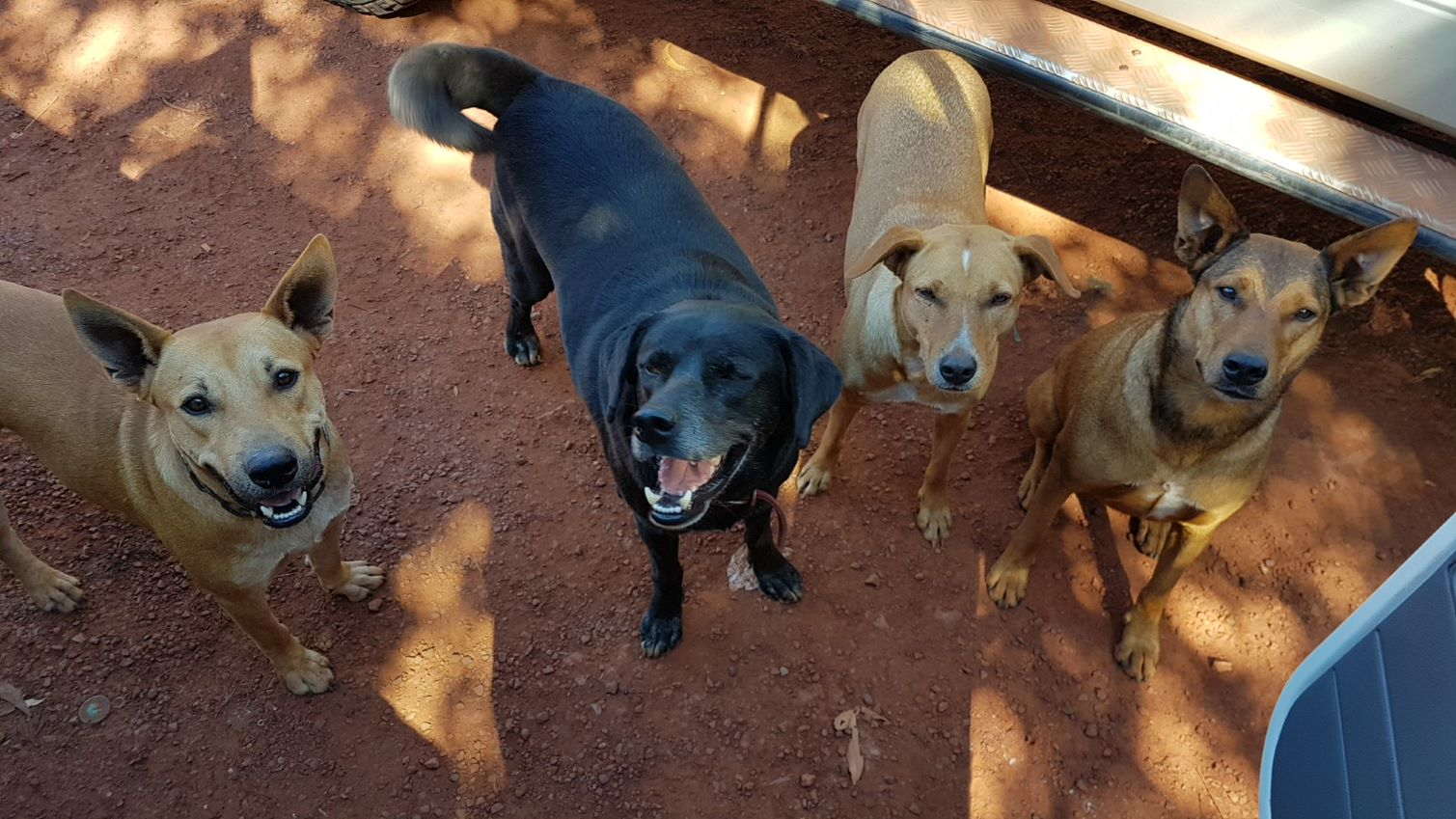 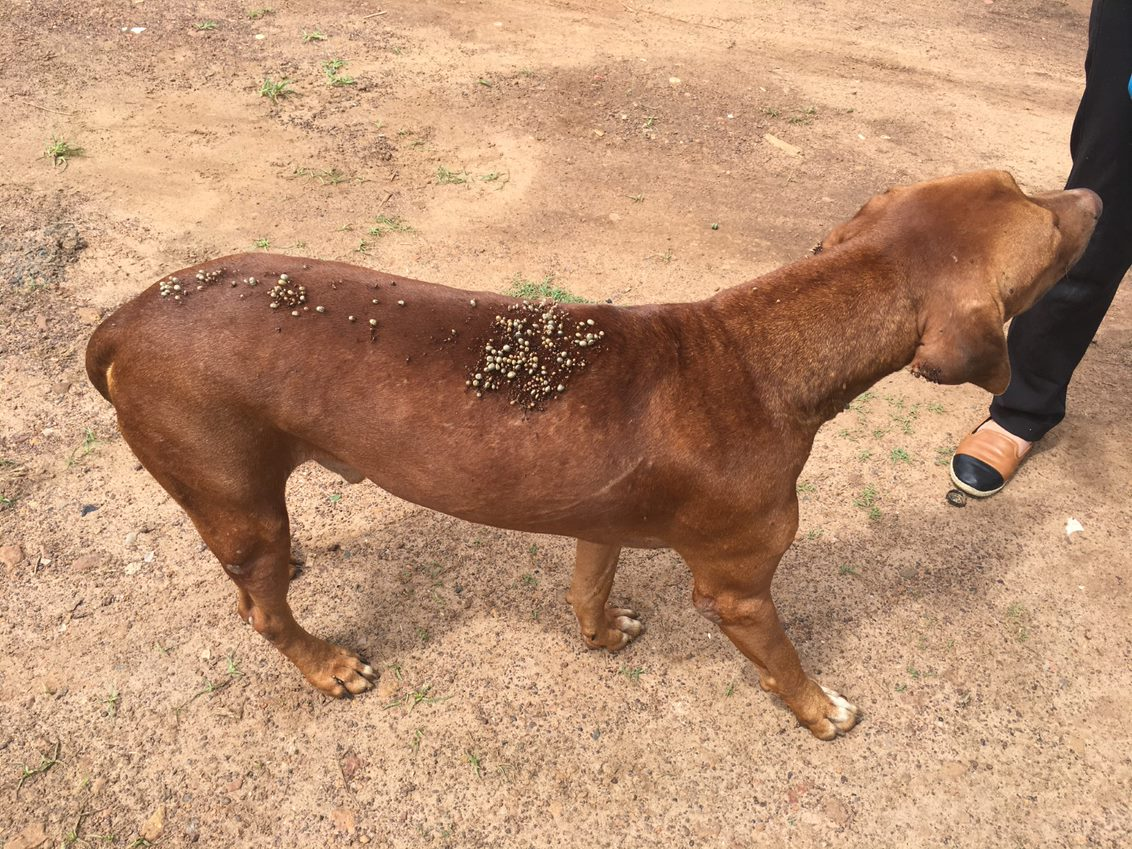 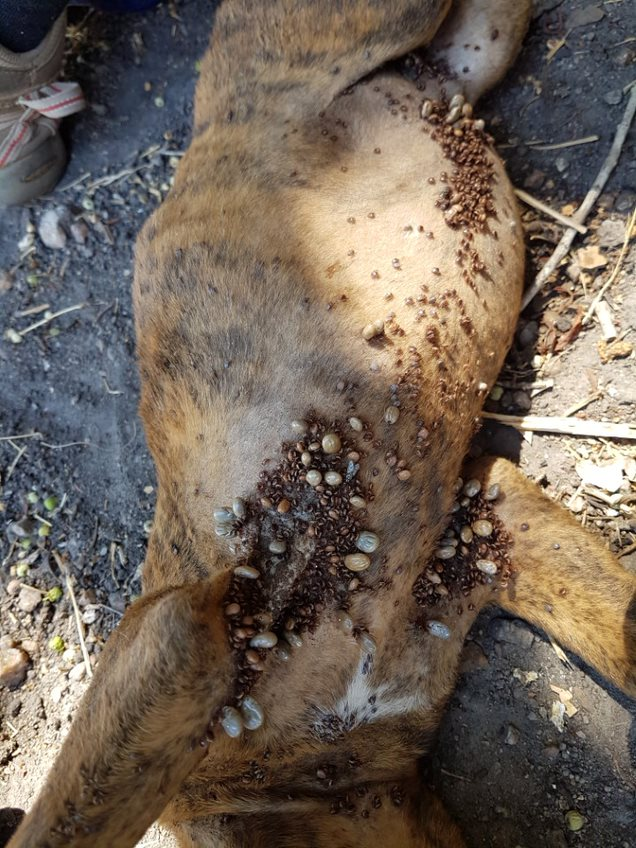 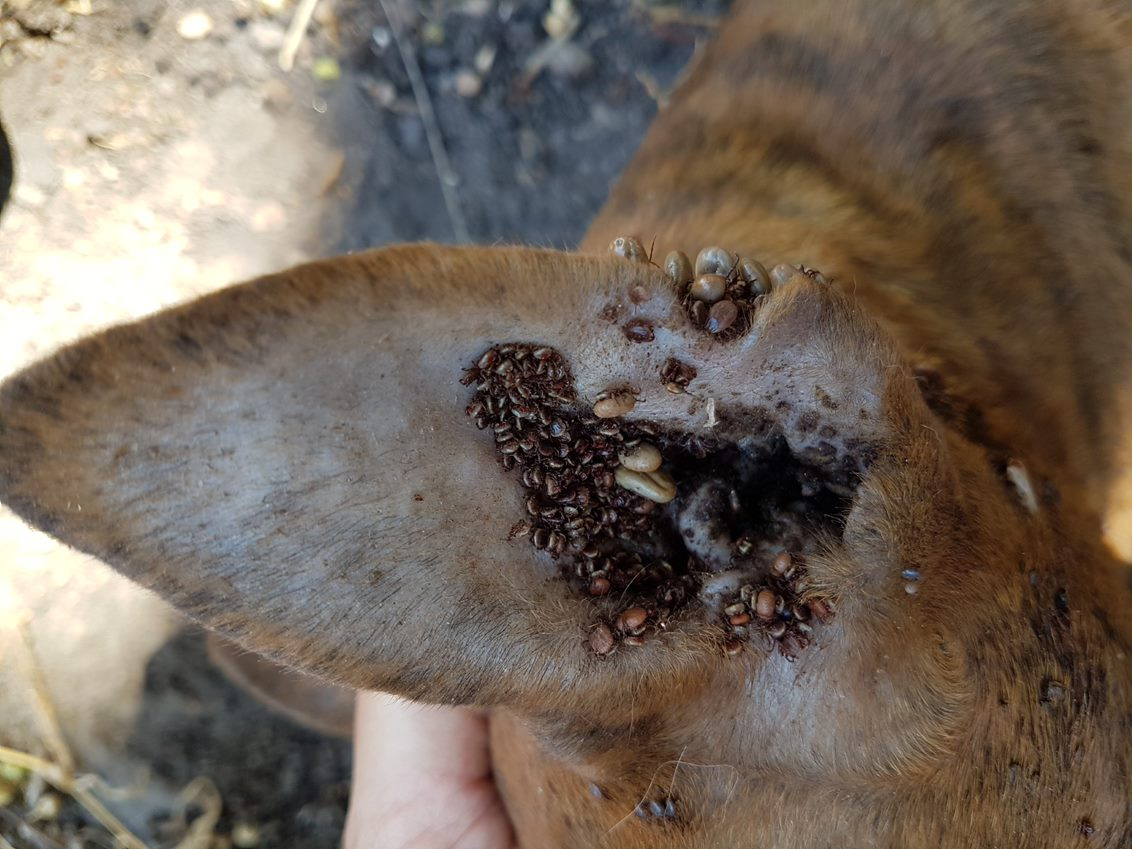 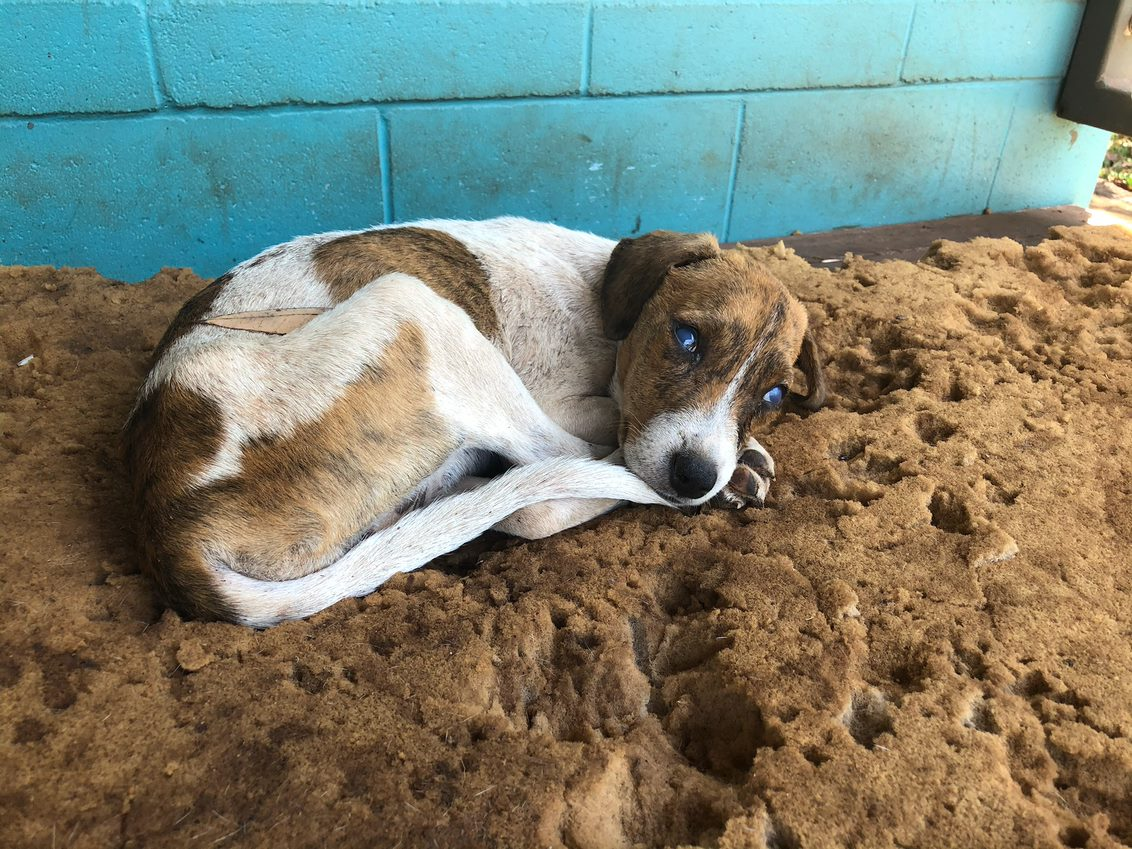 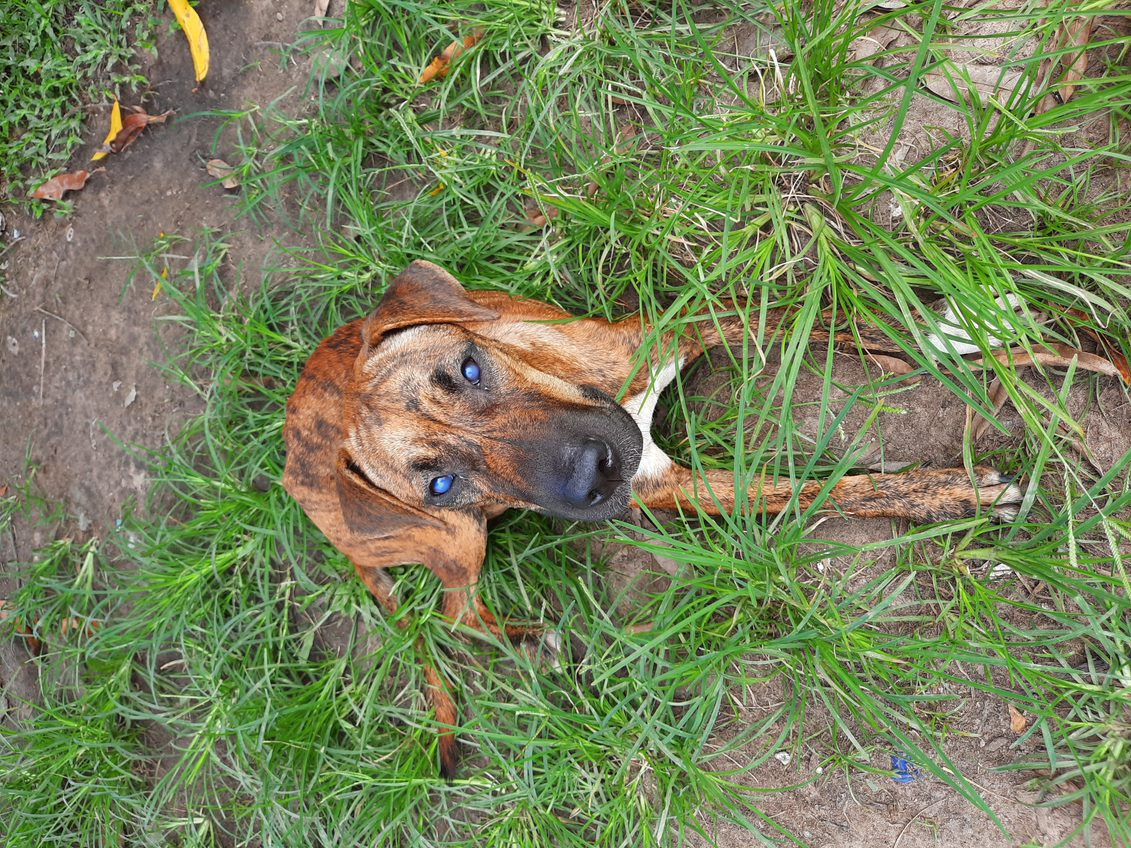 Sad
Skinny
Not want to eat
Blue eyes
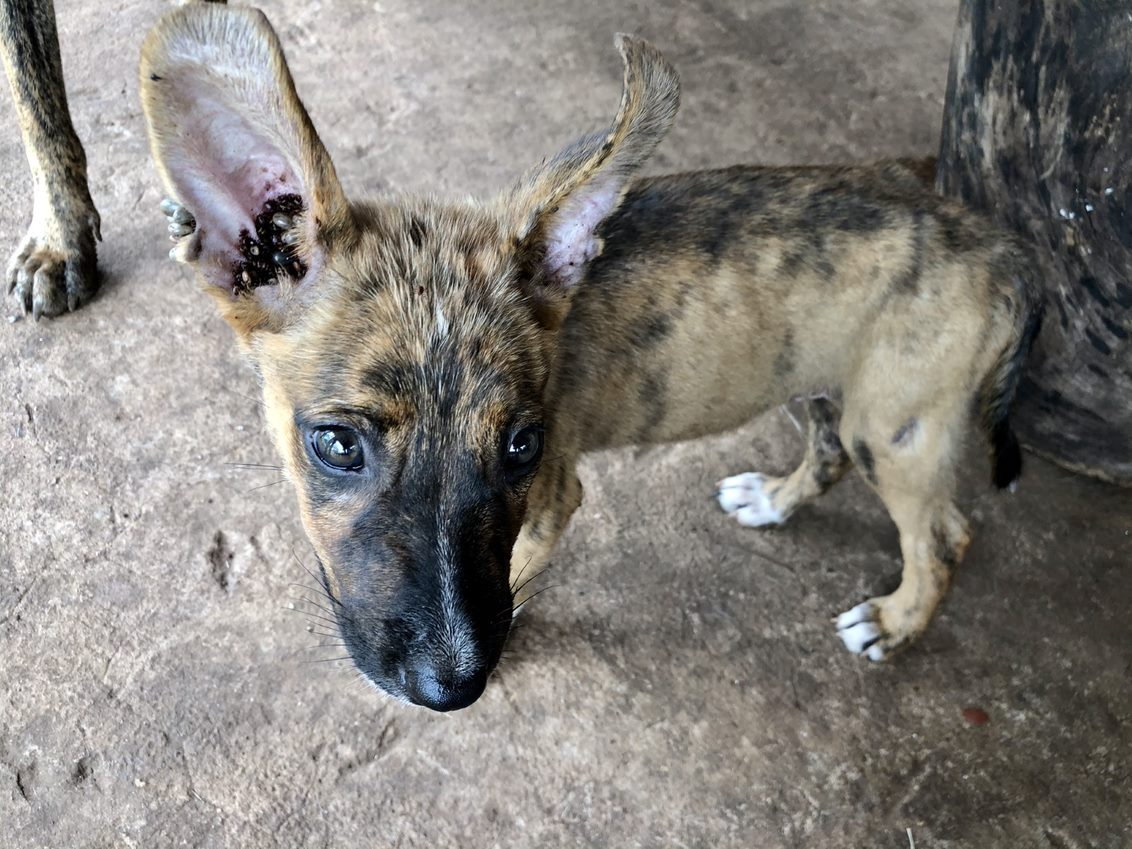 ?
+
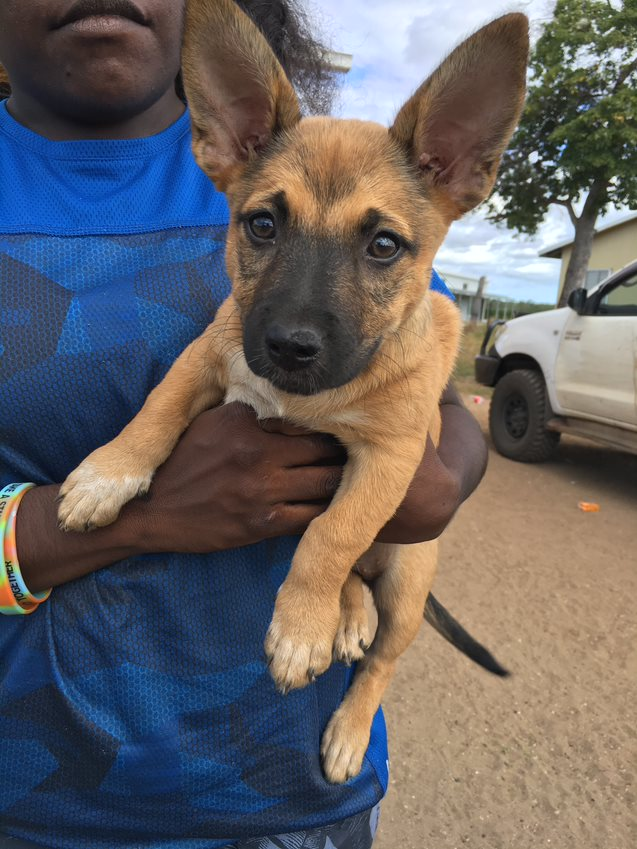 =
?
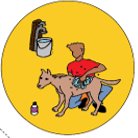 A
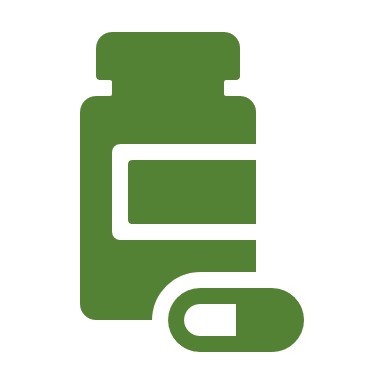 B
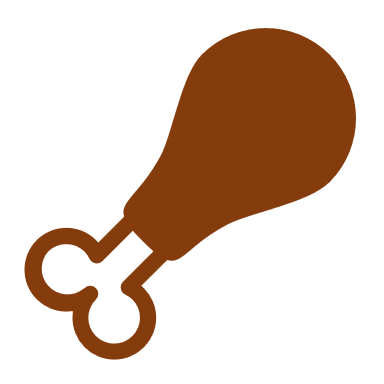 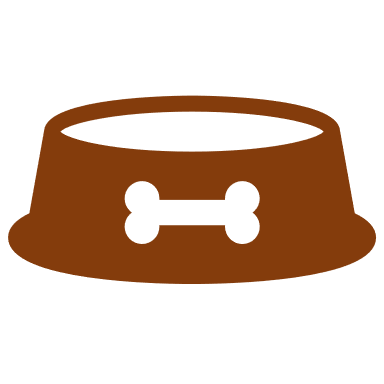 C
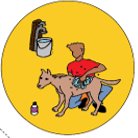 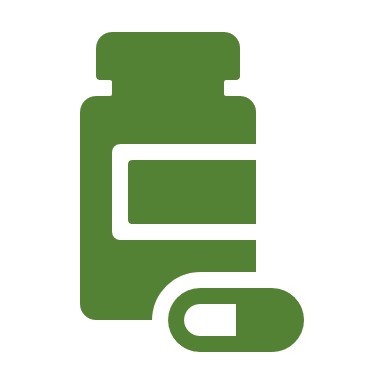 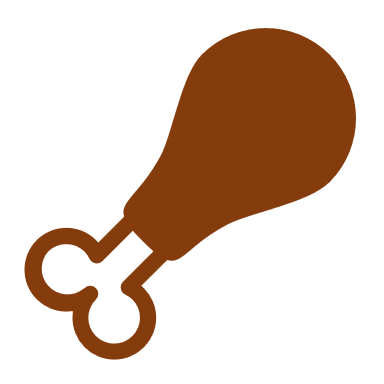 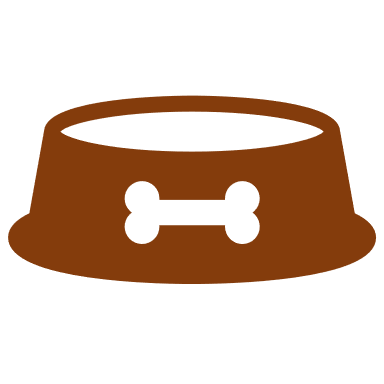 A
C
B
Play video. Link here
Looking Good ?or Looking Sick?
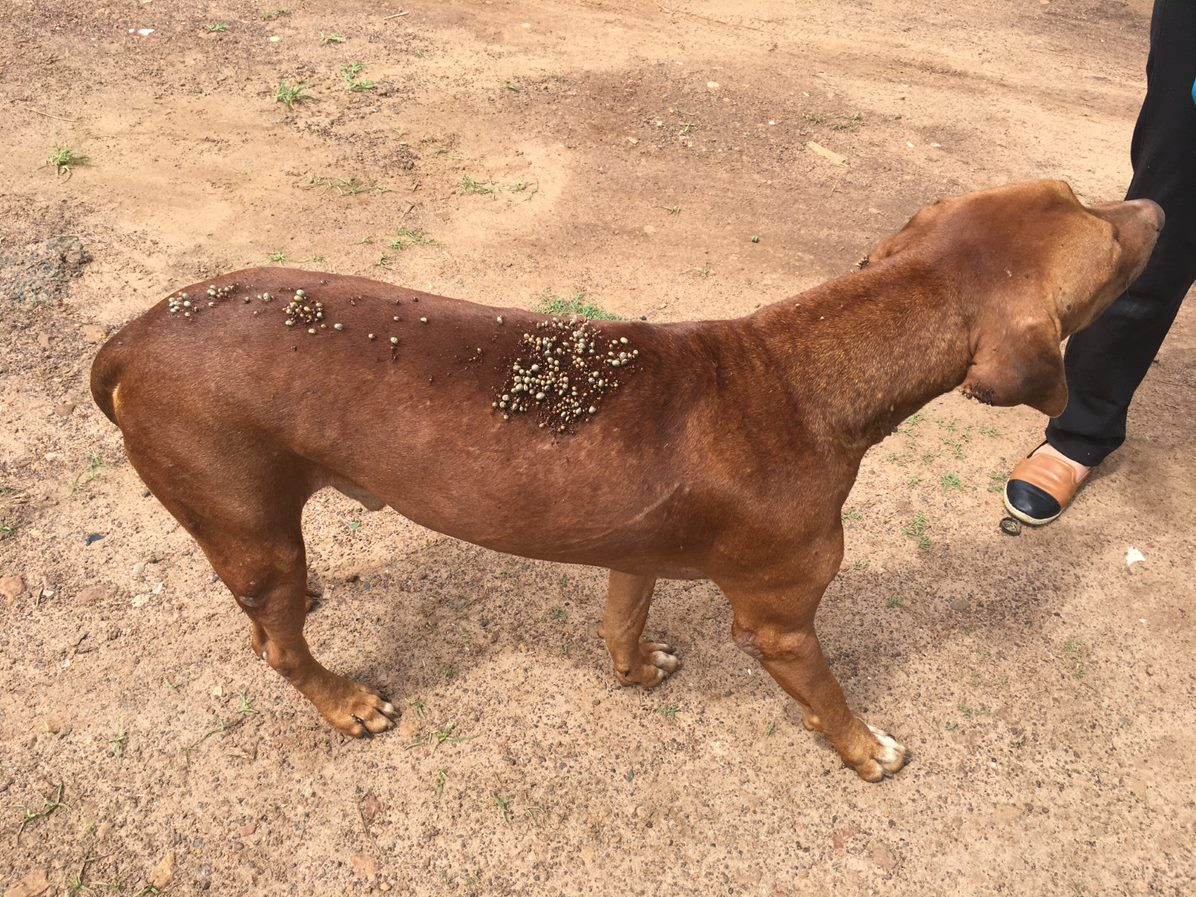 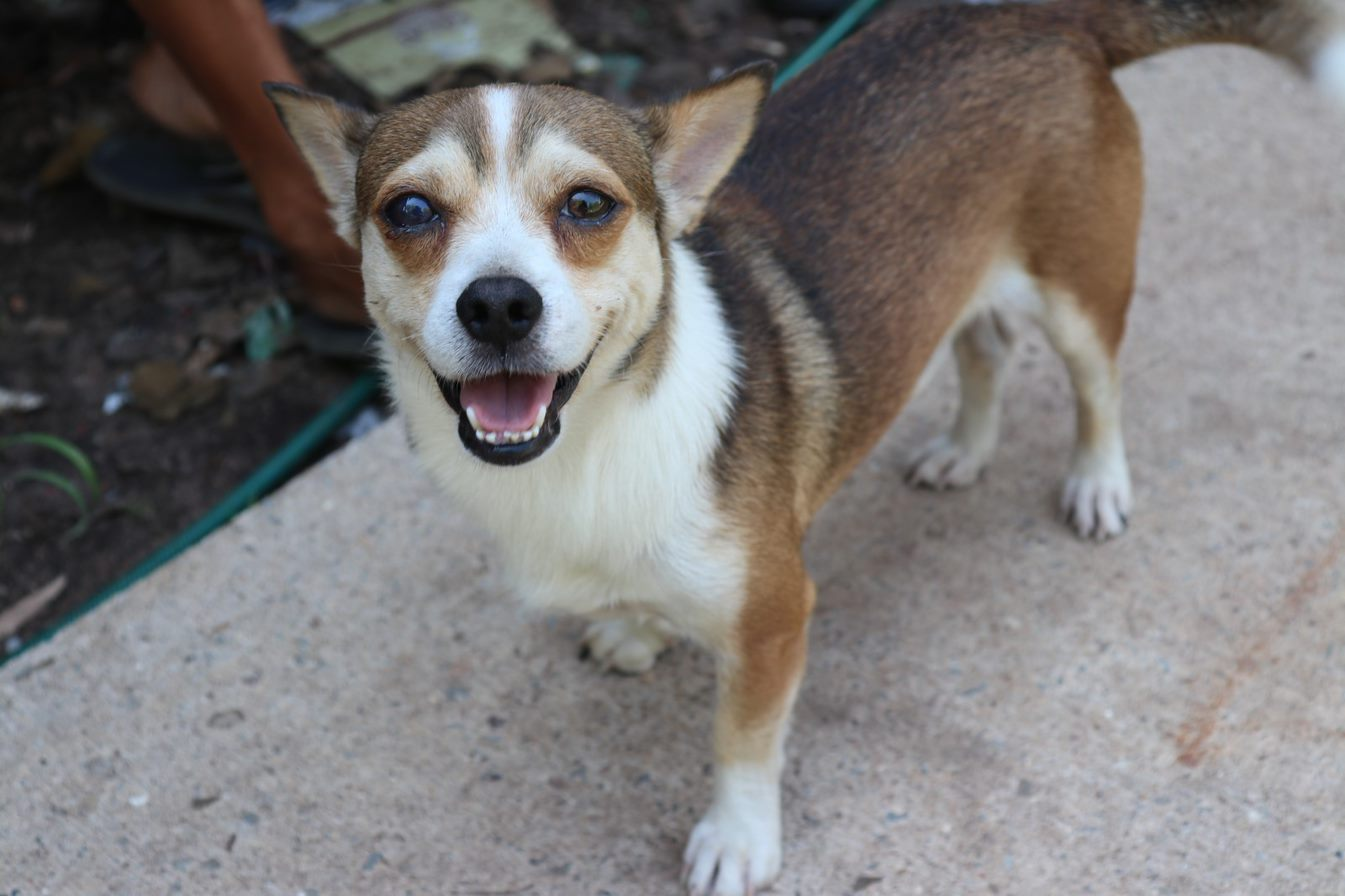 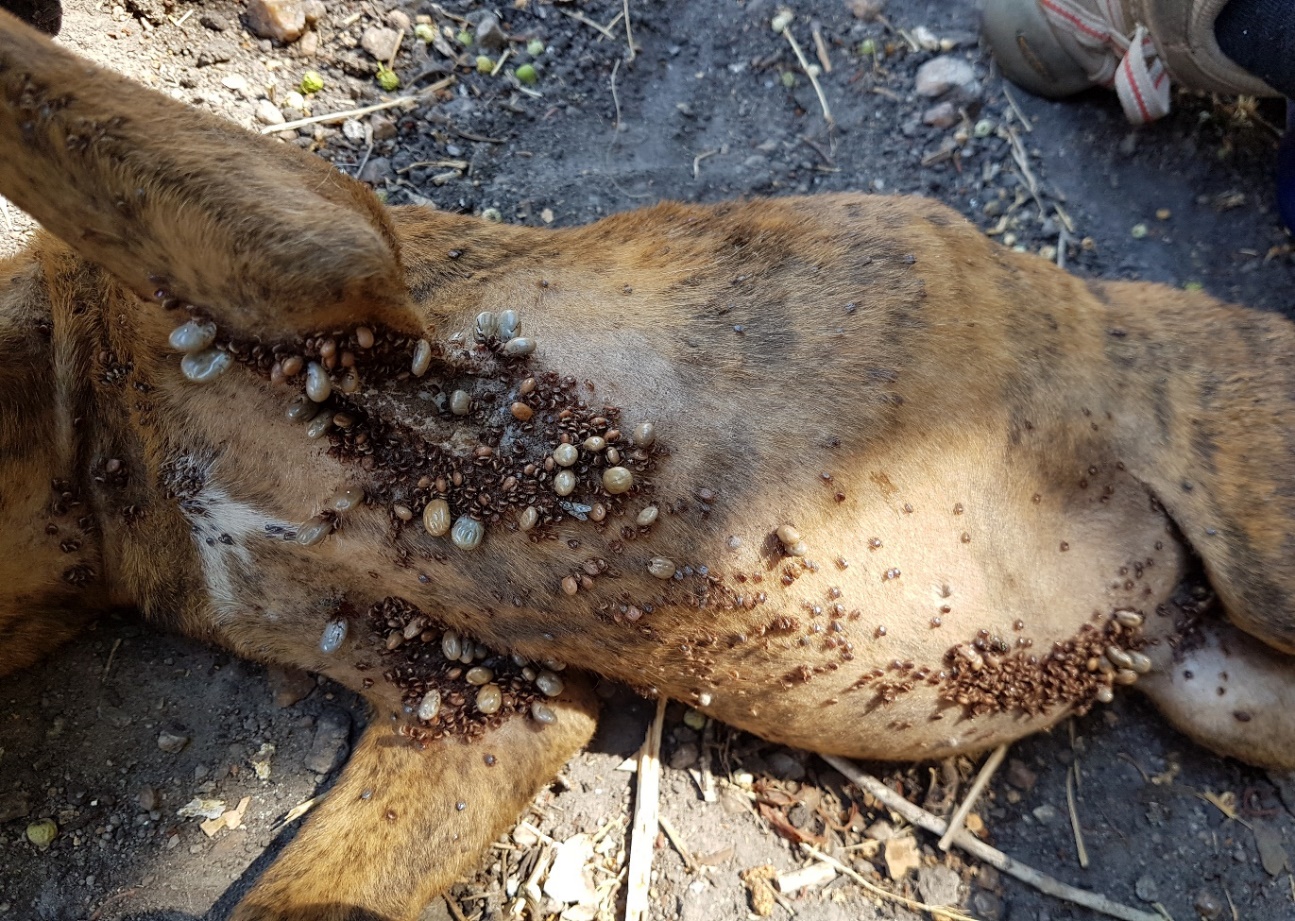 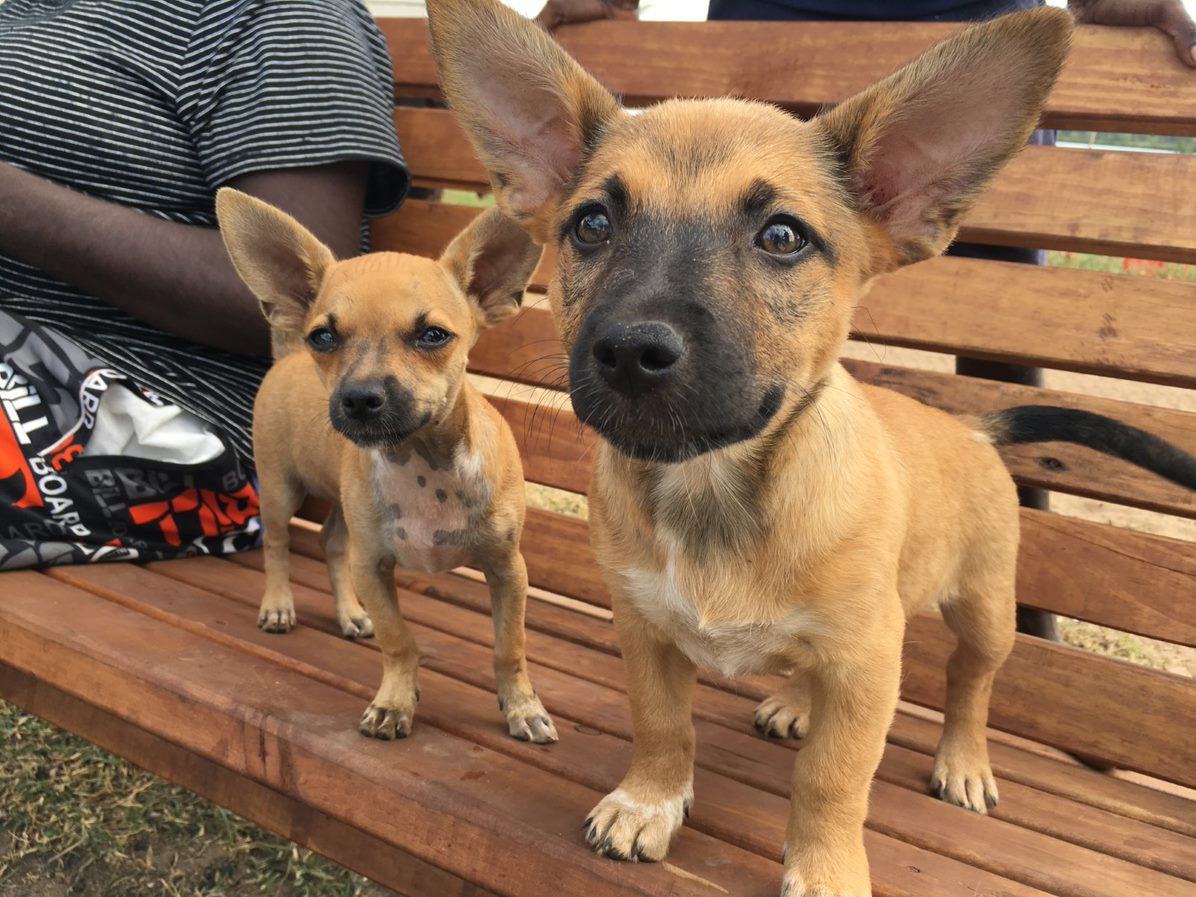 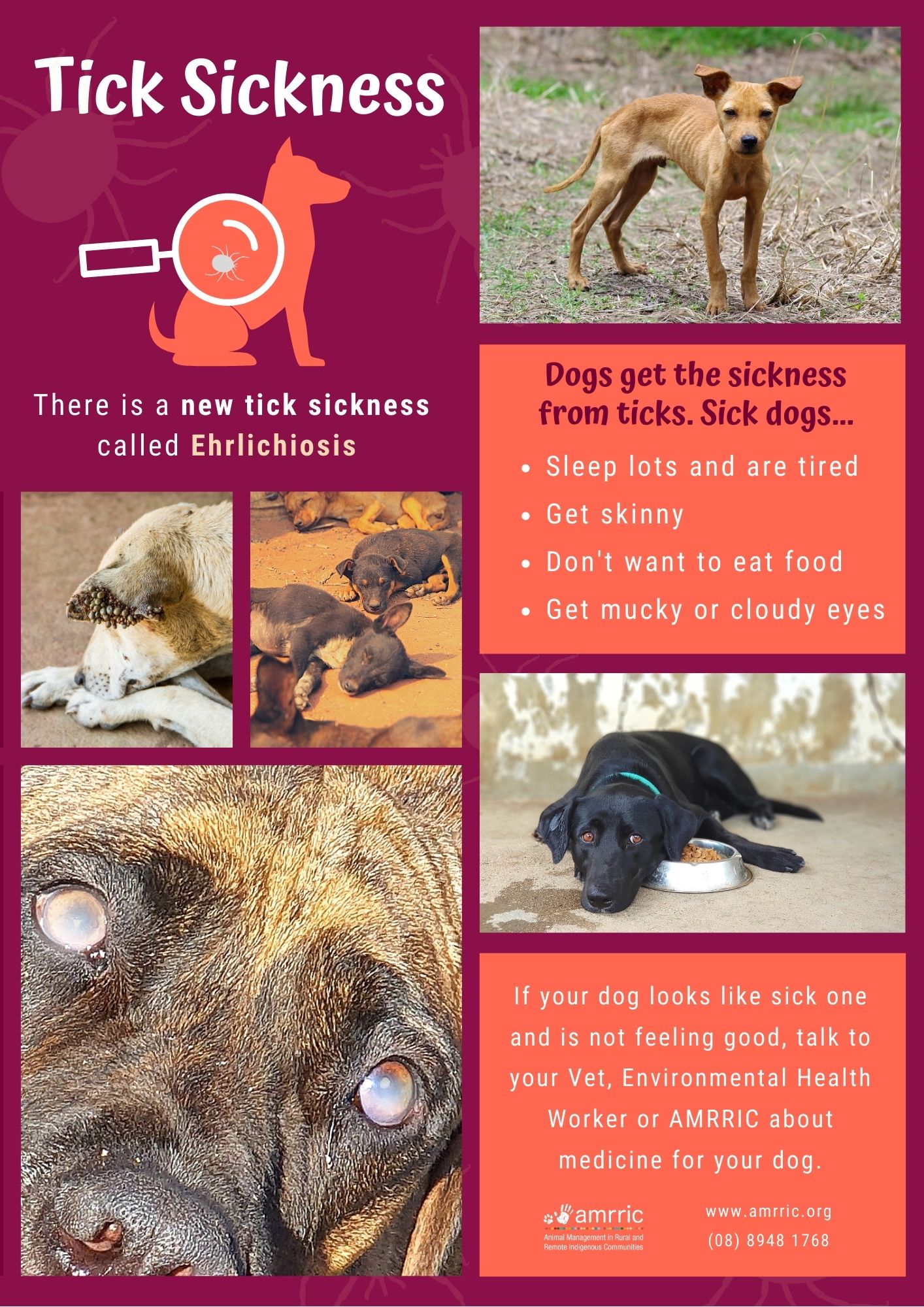 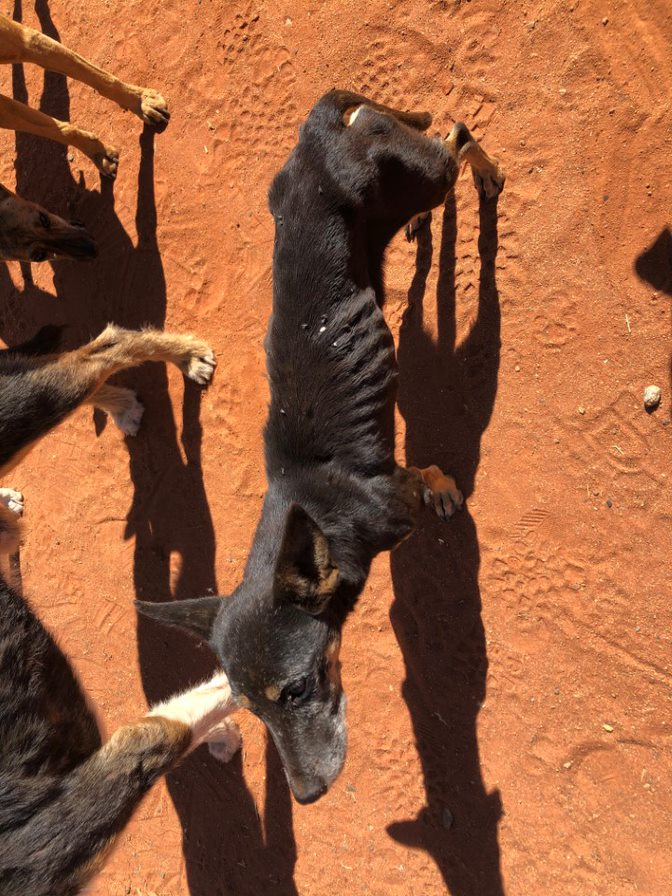 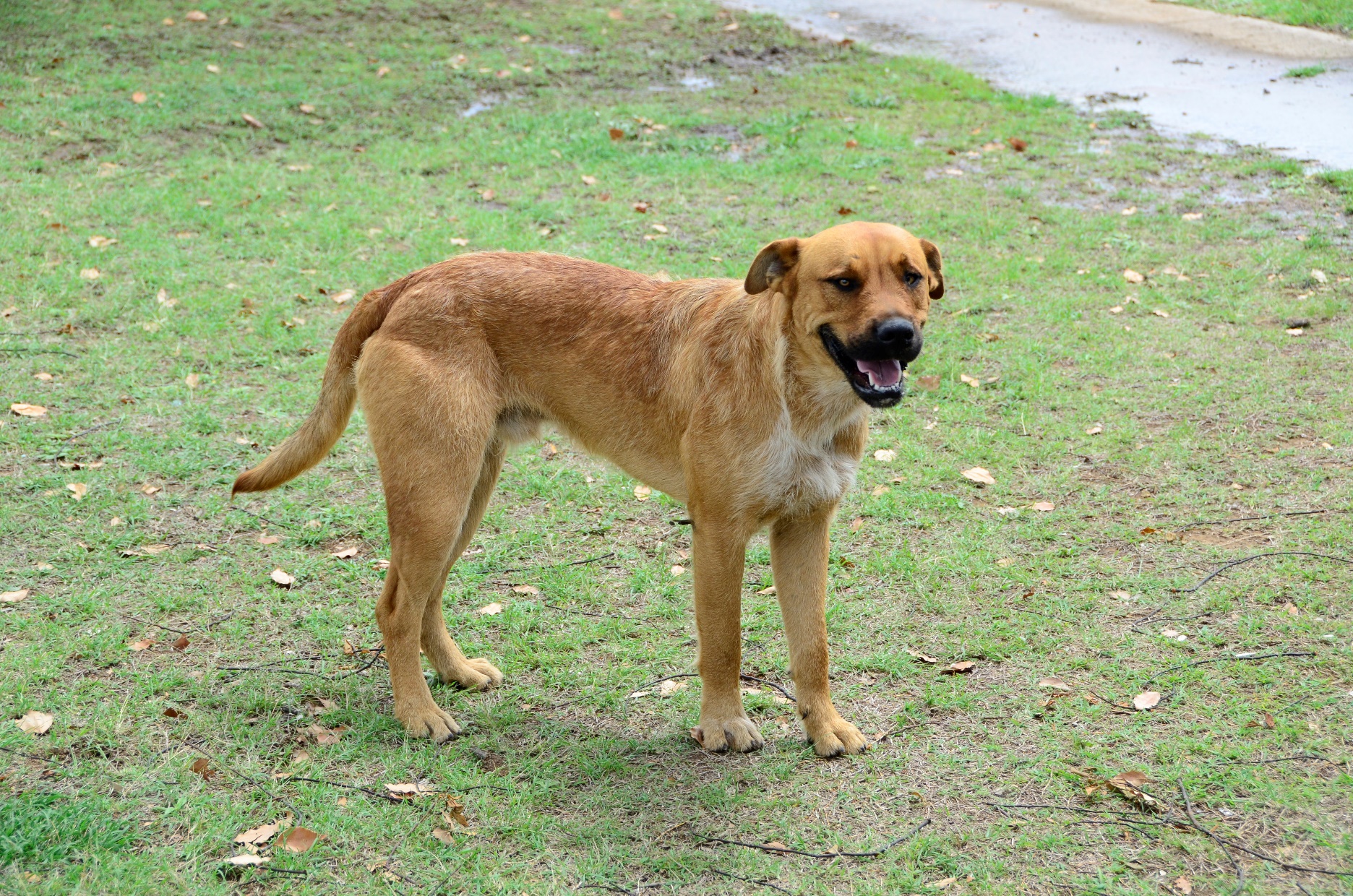 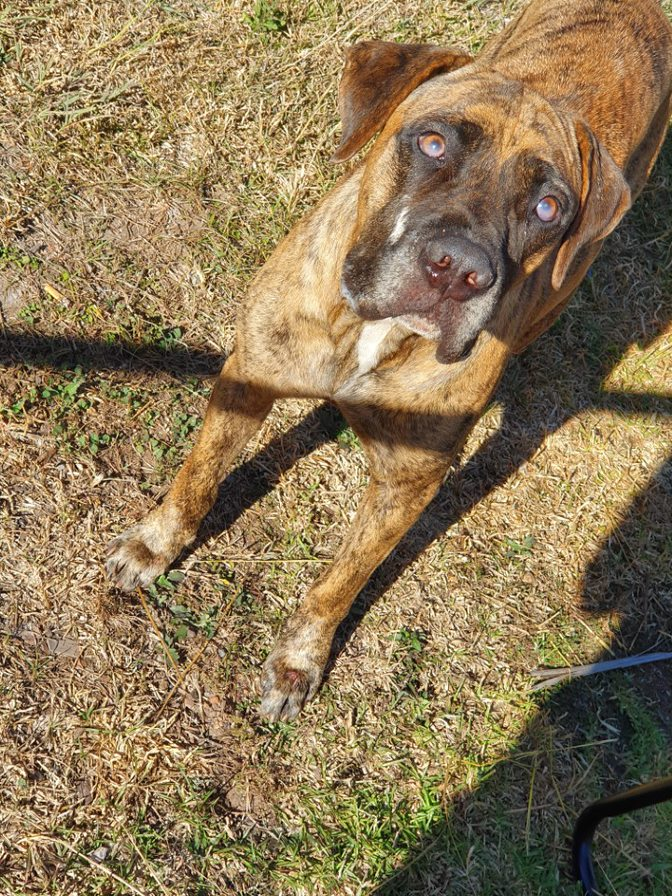 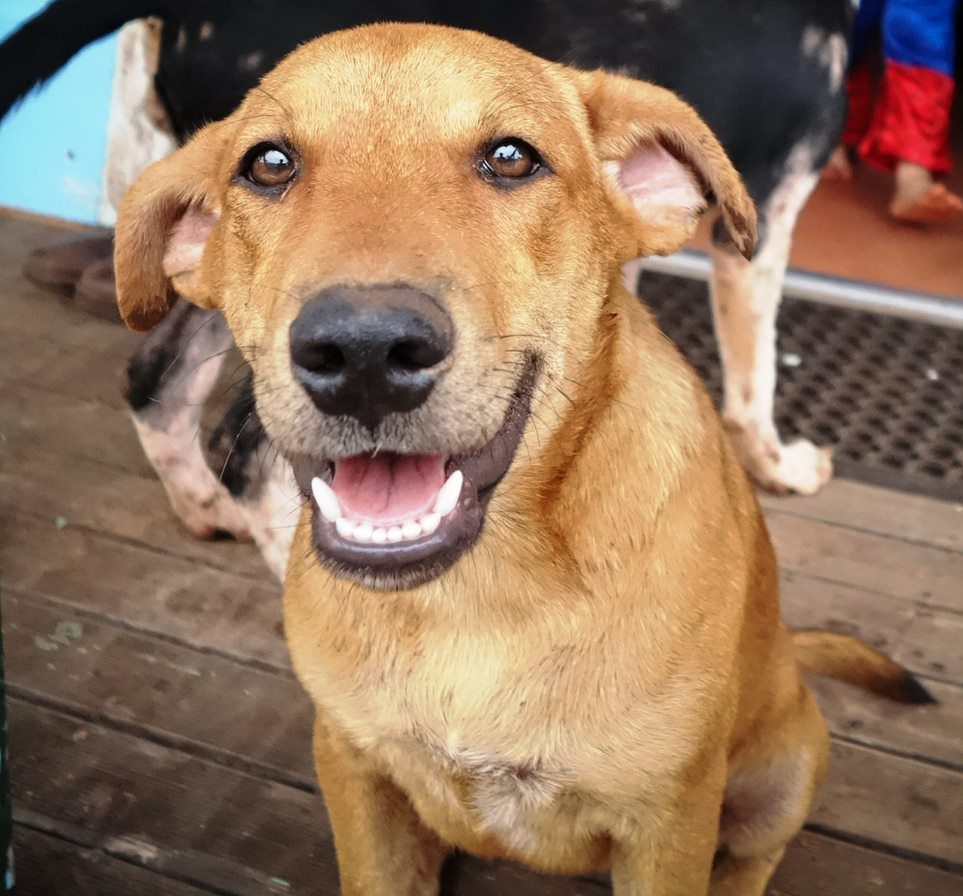 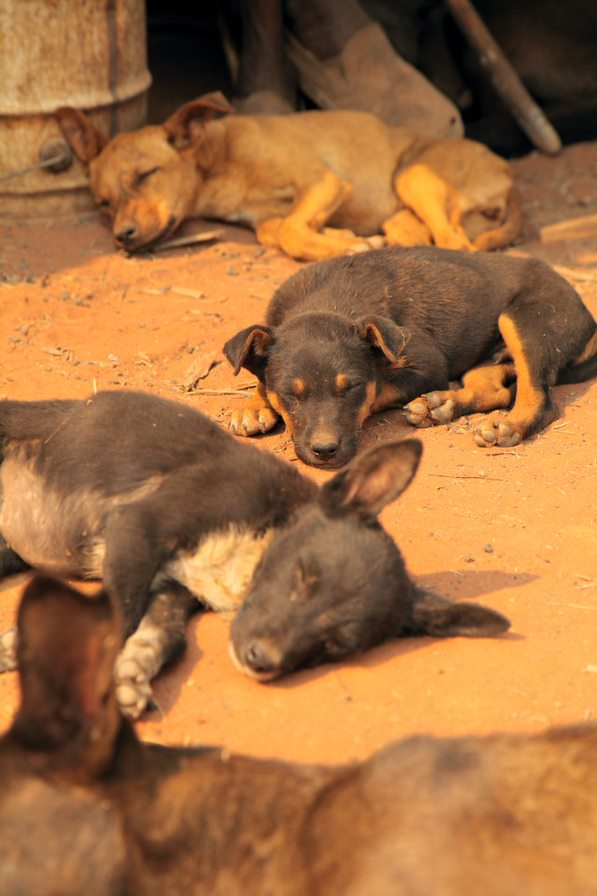 Let’s play again!Remember the video…🤔What is the BEST way to stop ticks on your dog?
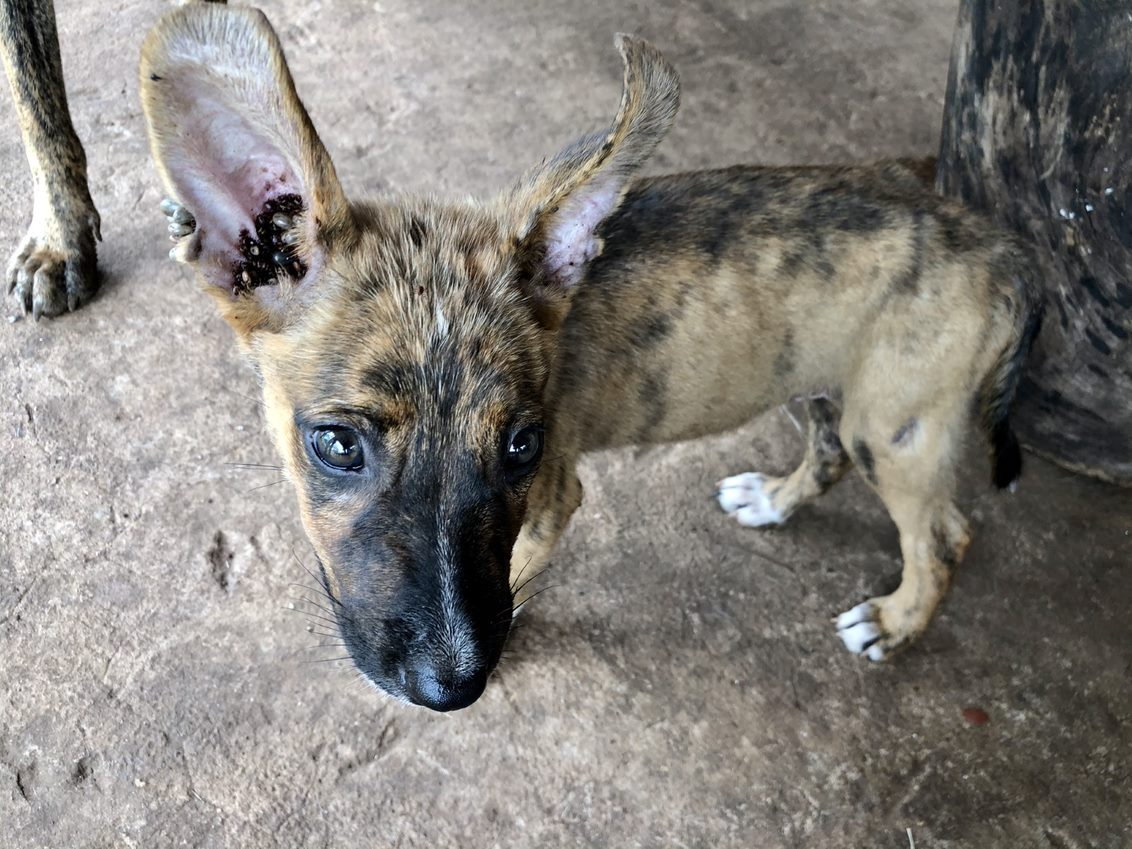 ?
+
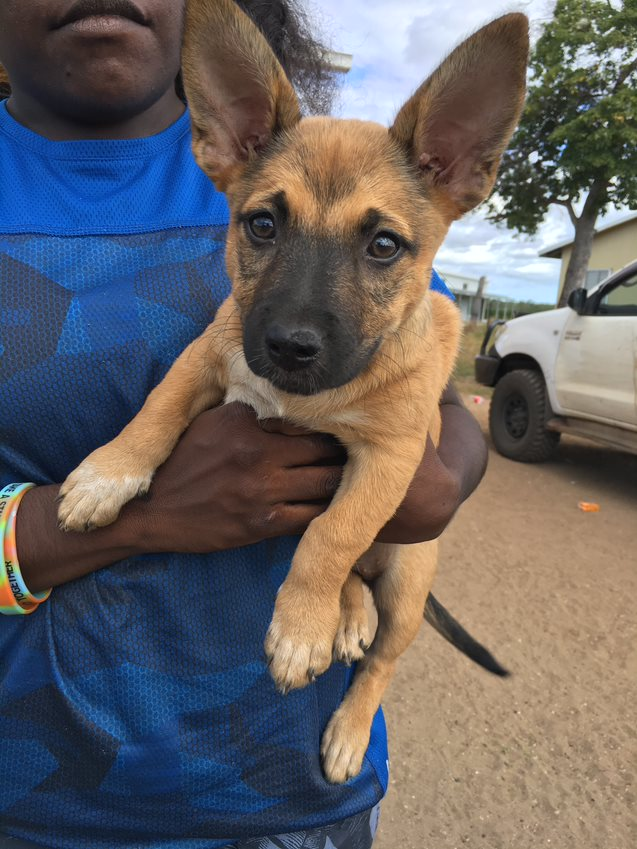 =
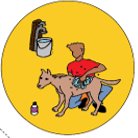 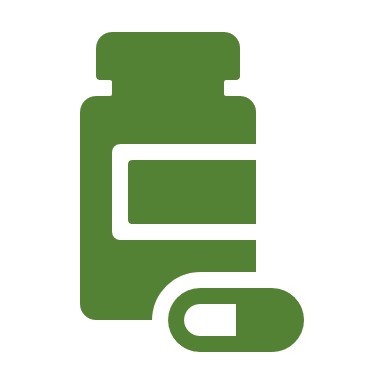 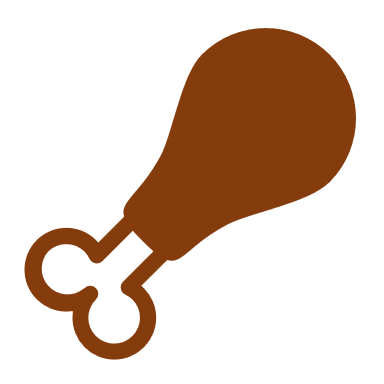 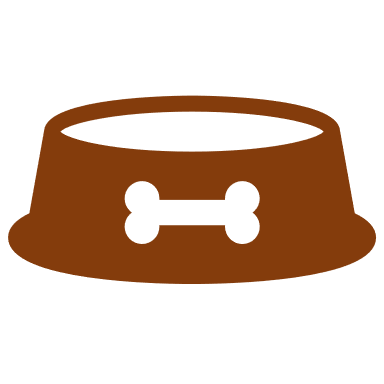 A
C
B
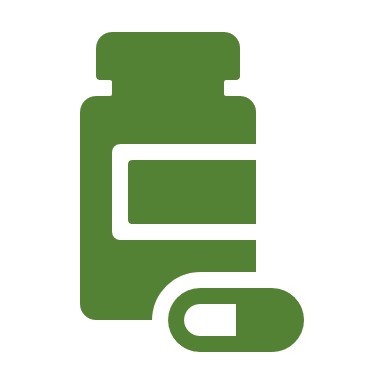 B